Hundredths as Decimals
Here’s a hundred square…
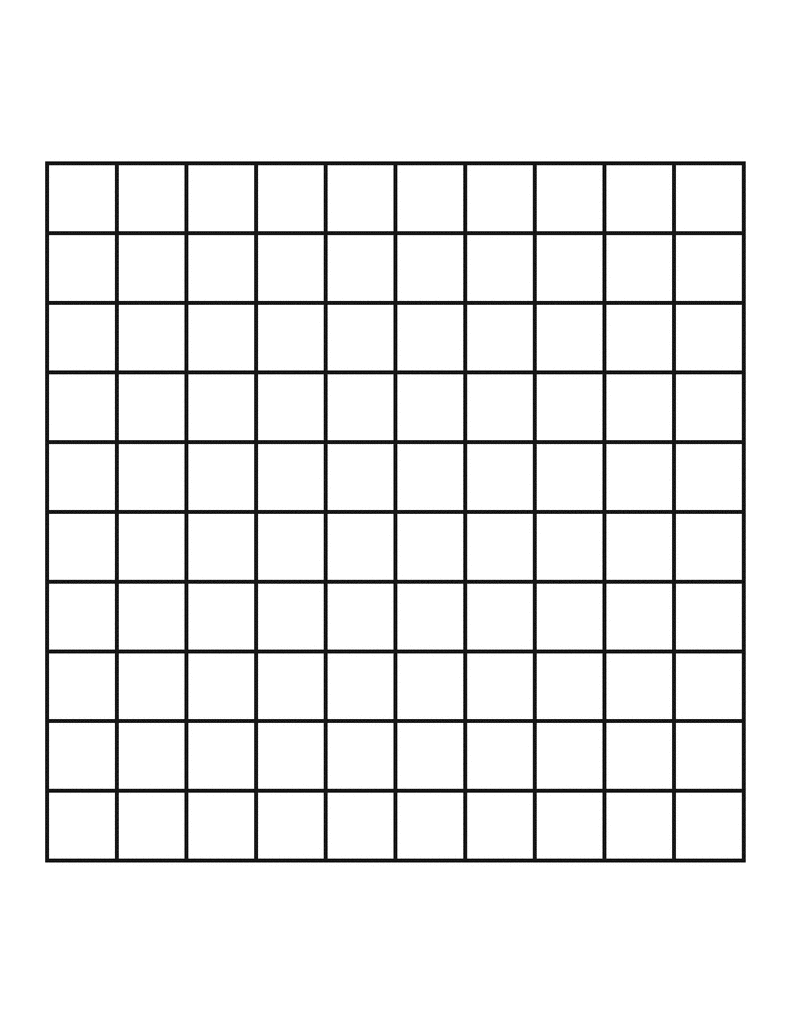 What fraction is coloured in?
63
63 hundredths
100
Here’s another hundred square…
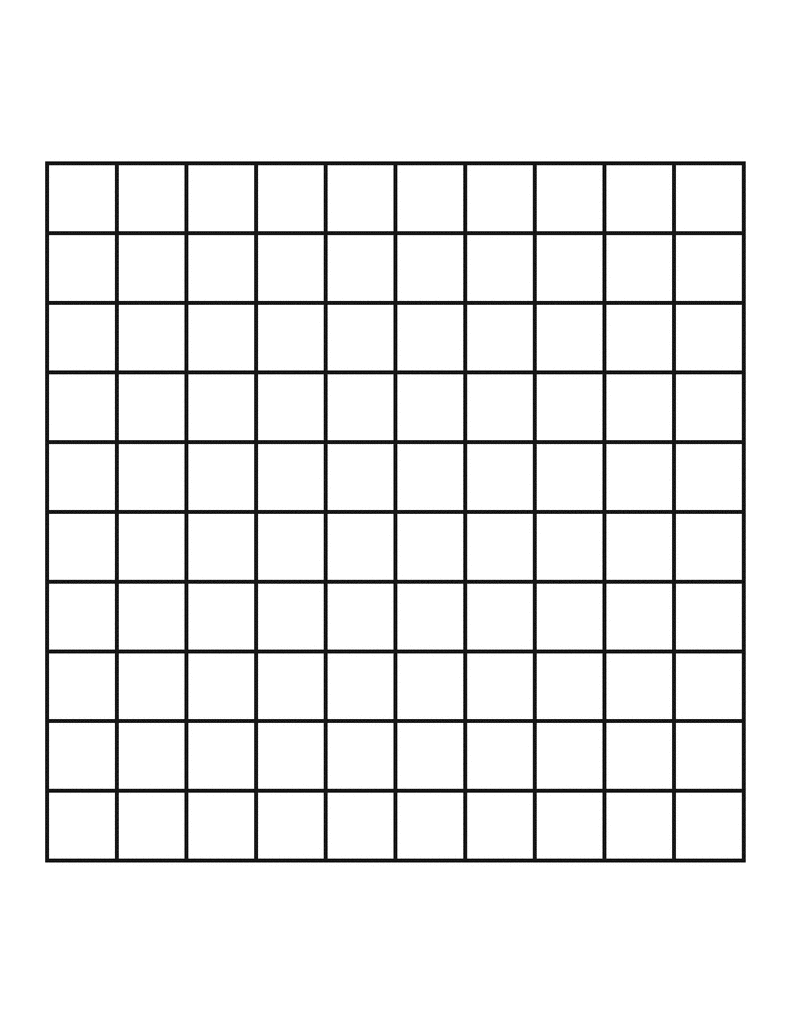 What fraction is coloured in?
39
39 hundredths
100
Here’s another hundred square…
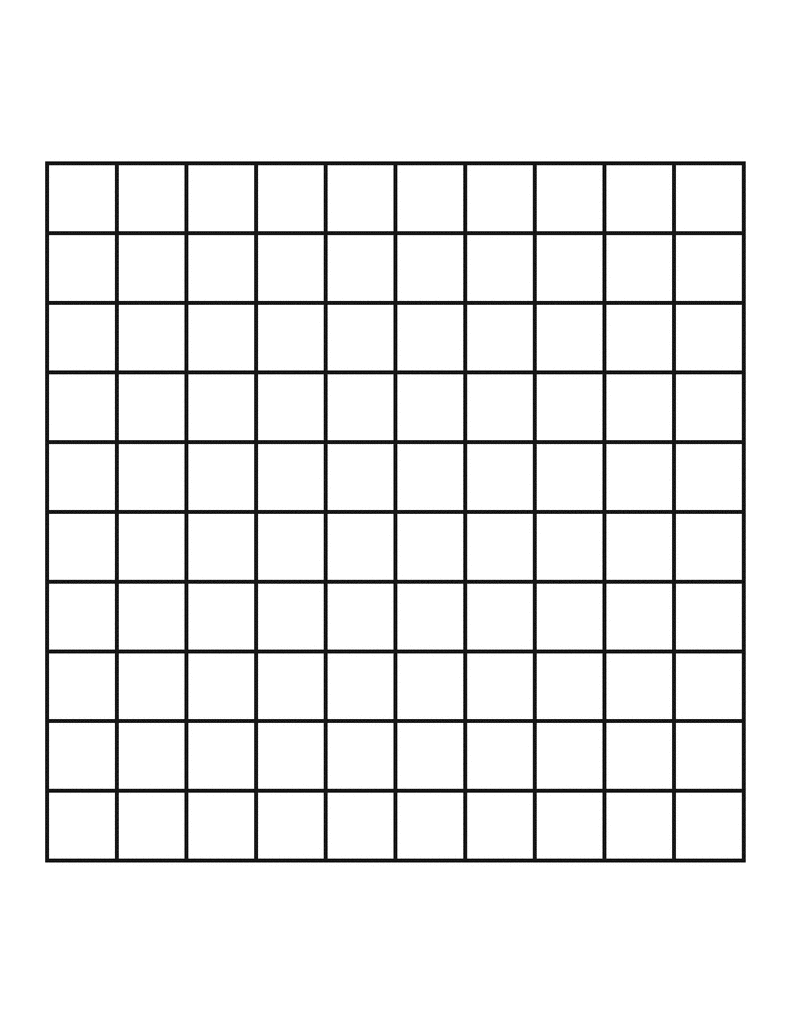 What fraction is coloured in?
47
47 hundredths
100
So, in a hundred square, there are 100 pieces. This means that each square is worth…
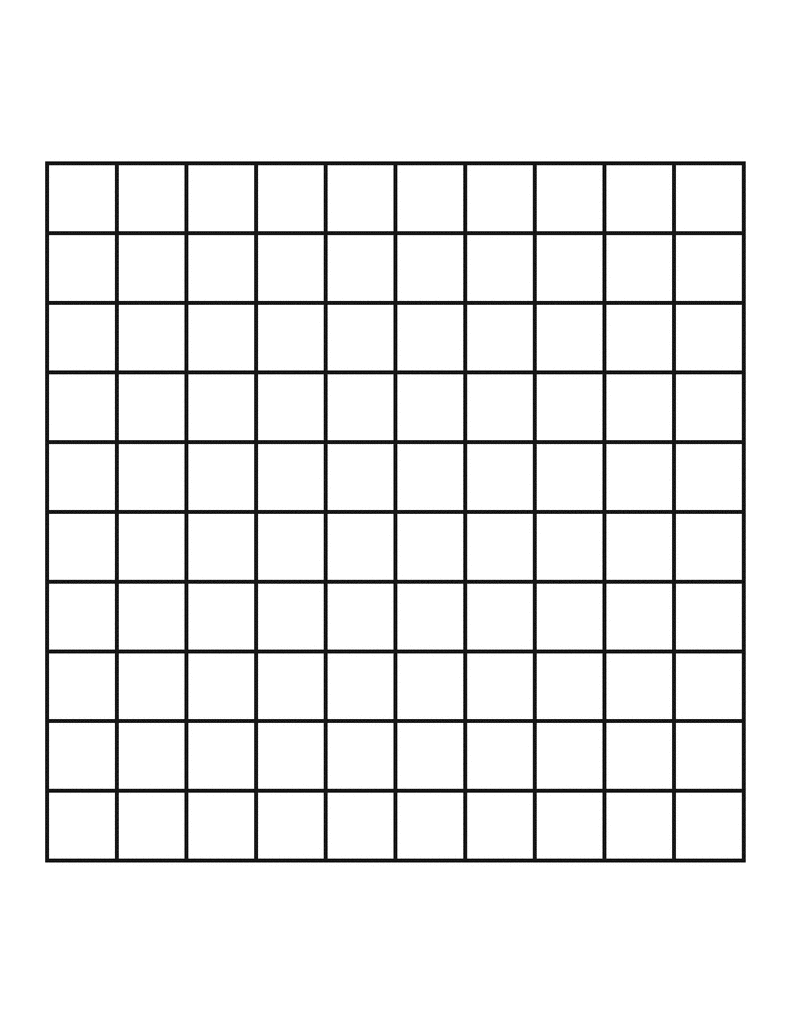 1
100
One hundredth
Now I want to write this fraction as a decimal
One hundredth
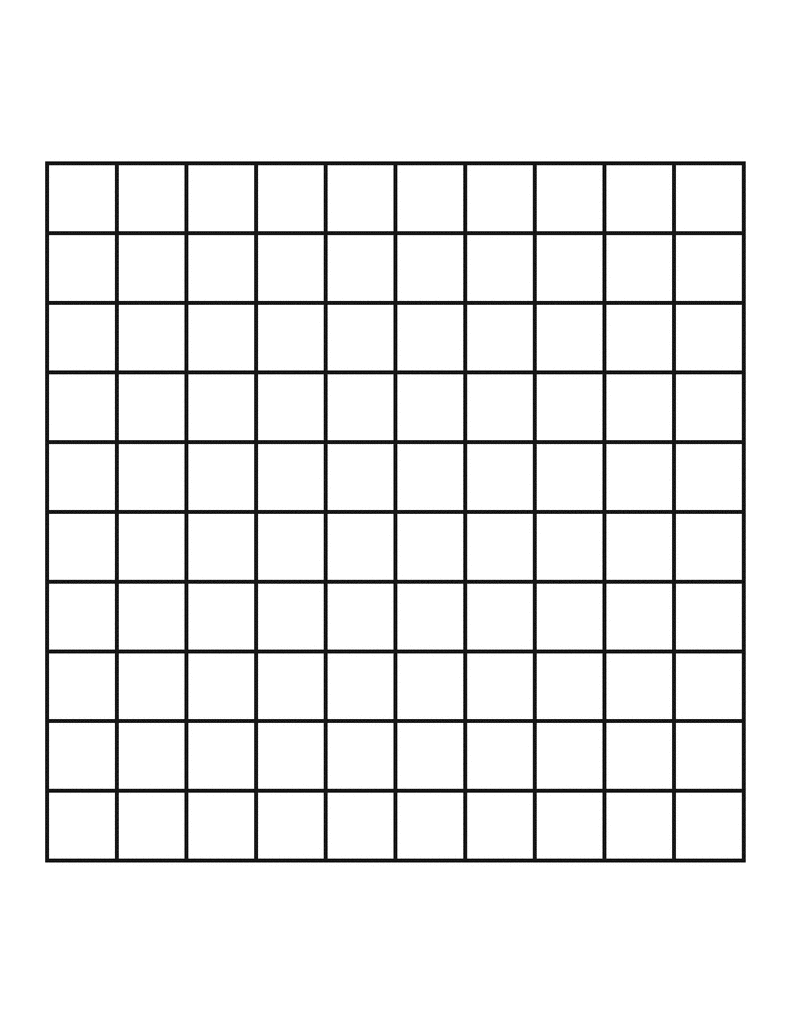 This is the hundredths place so 
since I’m writing one hundredth 
I just put a one in here 
1
100
Here’s a place value grid.
0
1
0
But I can’t leave these spaces empty otherwise my number would just look like 1. I have to fill them with zeros.
So, one hundredth as a decimal is 0.01


What would 2 hundredths be as a decimal?
2
0
0
It’s 0.02 because this time there are 2 hundredths in the hundredths place
What if I wanted to write
As a decimal?
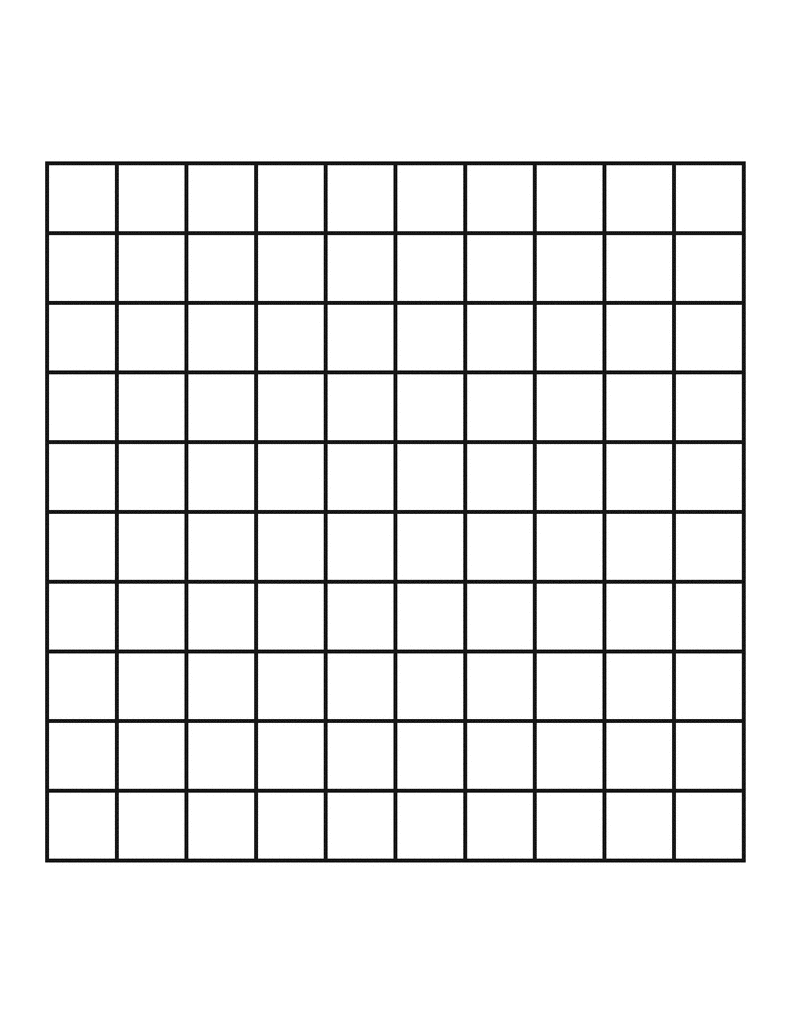 Well first, let’s colour it in on a hundred square.
Is 2 columns and 2 extra squares. If you think back to the 
other day, a column is one tenth and a square is one hundredth 
so if we write the number in the place value grid we’re 
going to have 2 tenths in the tenths place and then 2 
hundredths in the hundredths place.
2
0
2
22
22
100
100
It will look like this…                     The answer is 0.22
What if I wanted to write
As a decimal?
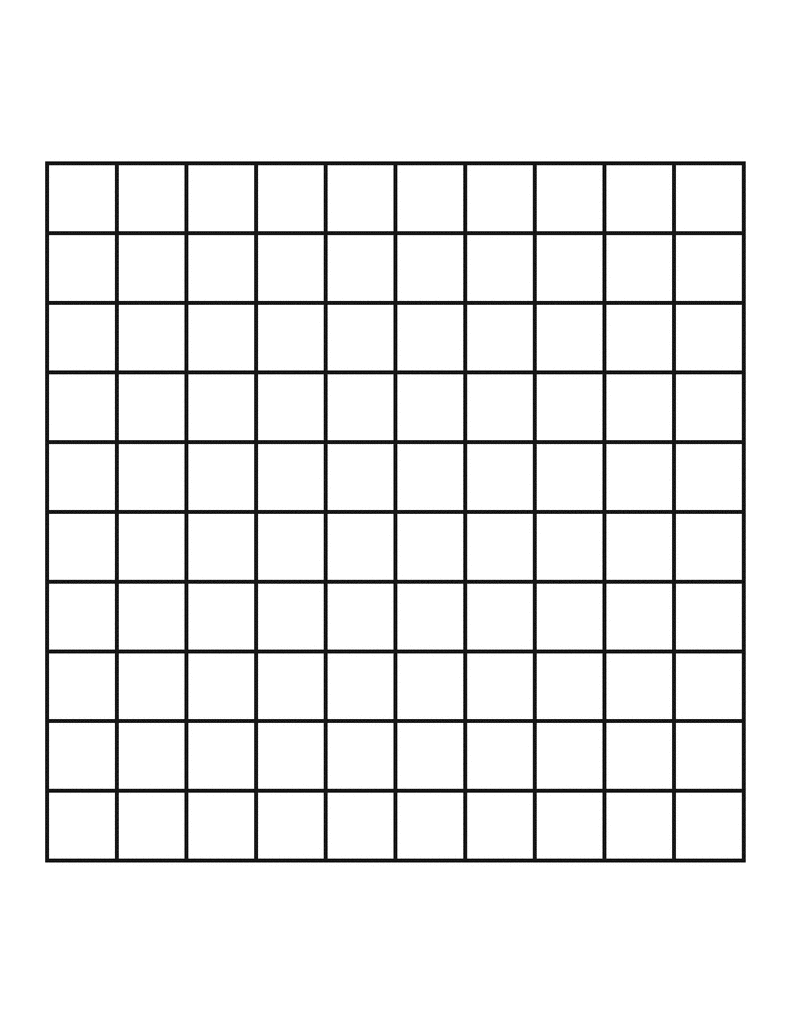 Well first, let’s colour it in on a hundred square.
Is 8 columns and 6 extra squares.  
So if we write the number in the place value grid we’re 
going to have 8 tenths in the tenths place and then 6
hundredths in the hundredths place.
6
0
8
86
86
100
100
It will look like this…                     The answer is 0.86